Koloidy v životním prostředíStabilita
Jiří Faimon
J. Faimon:                          Koloidy v životním prostředí: Stabilita
Mezi  částicemi  v suspenzích   dochází  k nepřetržité  řadě srážek, ať už díky Brownovu  pohybu, sedimentačnímu pohybu nebo proudění. 
Zda tyto srážky povedou  k trvalému kontaktu (spojení) nebo  zda  dojde  k opětovnému  rozdělení,  o tom bude rozhodovat velikost a povaha  interakčních sil mezi  částicemi. 
Ve zředěných roztocích, které  přicházejí v geologii v úvahu především, lze zjednodušeně uvažovat pouze interakci mezi dvojicí částic, tzv. párová interakce. 
Interakční síly jsou složeny z přitažlivých a odpudivých sil 
Za rovnováhy musí být výslednice těchto sil nulová. 
Typické molekulární (hydrofilní) koloidy jsou termodynamicky stabilní díky pevnému hydratačnímu obalu
J. Faimon:                          Koloidy v životním prostředí: Stabilita
Soustředíme se na termodynamicky nestabilní fázové koloidy
Agregace koloidních částic
Termodynamická nestabilita vede ke spojování dispergovaných částic do větších celků - agregaci. 
Někdy se agregace rozlišuje na 
koagulaci   
flokulaci 
Zatímco někteří autoři považují tyto termíny za synonyma, jiní tímto způsobem rozlišují dva jevy: 
koagulace je vyvolána přídavkem elektrolytů 
flokulace je vyvolána přídavkem polymerů (Stumm a Morgan 1981).
J. Faimon:                          Koloidy v životním prostředí: Stabilita
Koagulace zhruba odpovídá difuzně limitované agregaci. 
probíhá rychleji 
vzniku agregátů s chaotičtější strukturou a většími vzdálenostmi mezi jednotlivými částicemi  - odkryté póry 
Flokulace odpovídá reakčně limitované agregaci, 
je pomalejší 
jejím důsledkem je kompaktnější vyloučená hmota, složená z těsně se k sobě přiblíživších částic
Po koagulaci  drží agregáty pohromadě většinou díky van der Waalsovým přitažlivým silám 
Po flokulaci díky "můstkům“ z polymerních makromolekul.
J. Faimon:                          Koloidy v životním prostředí: Stabilita
Síly působící mezi koloidními částicemi
Experimentální zkušenosti ukazují, že čisté, nenabité částice se velmi rychle spojují do větších celků - agregují. 
Přitažlivé síly mezi koloidními částicemi lze zařadit mezi van der Waalsovy síly: závisí nepřímo na vzdálenosti mezi částicemi. 
Pro faktickou existenci koloidů  je nezbytná také přítomnost odpudivých sil, které brání částicím v přiblížení a  agregaci. Často  mluvíme  v této  souvislosti o stabilizaci koloidů. 
Lze rozlišit dva typy stabilizace: 
A) elektrostatickou stabilizaci
B) stabilizace polymery
Pro  energii přitahování  dvou částic bylo odvozeno a dále různě modifikováno množství vztahů
J. Faimon:                          Koloidy v životním prostředí: Stabilita
Elektrostatická stabilizace
Kvantitativní popis koloidní stability jako výslednici přitažlivých a odpudivých sil navrhli Derjagin, Landau, Verwey a Overbeek (tzv. teorie DLVO). 
Elektrostatická stabilizace je důsledkem nabitých povrchů a odpudivých coulombovských sil. Protiiony s molekulami rozpouštědla se uspořádají kolem nabité částice za vzniku elektrické dvojvrstvy (např. Stumm a Morgan 1981). 
Elektrostatická  stabilizace  tak  vlastně  funguje  na  principu odpuzování  jednotlivých elektrických  dvojvrstev  koloidních částic
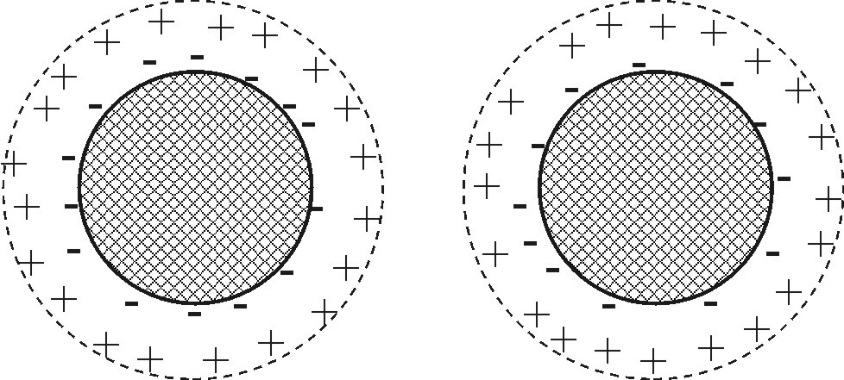 J. Faimon:                          Koloidy v životním prostředí: Stabilita
Výslednice přitažlivých a odpudivých  sil
Závislost   celkové   potenciální   energie   systému   dvou koloidních  částic na  jejich vzdálenosti. 
Při větších vzdálenostech je  celková  potenciální  energie  rovna  součtu  energií 
van der Waalsova přitahování   
elektrostatického odpuzování elektrických dvojvrstev obou částic. 
Při menších vzdálenostech (délka kovalentní vazby) se již začínají uplatňovat Bornovy  odpudivé síly (na obrázku nejsou zahrnuty).
Koloidy v životním prostředí
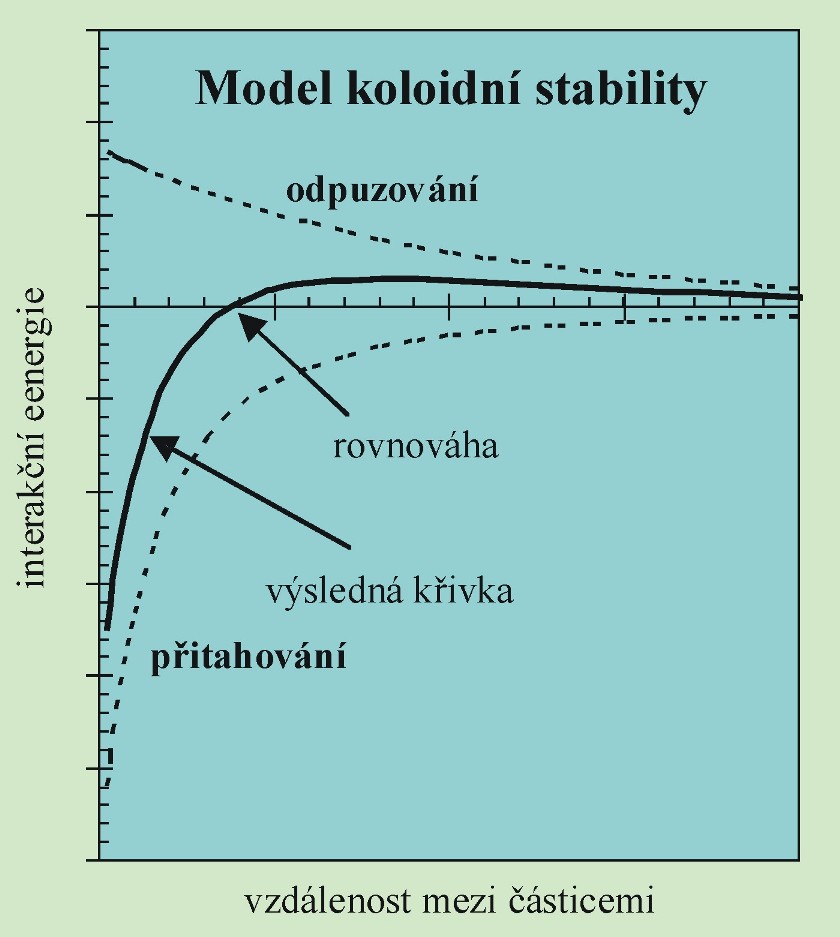 Teorie DLVO
Deryaguin, Landau, Verwey, Overbeek
Kombinace 
van der Waalsových přitažlivých sil dlouhého dosahu  
odpudivých elektrostatických sil (překryv el. dvojvrstev) 
rozdílné závislosti
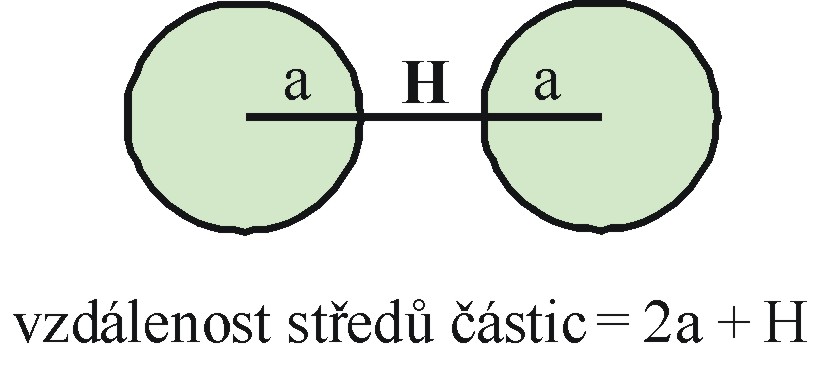 Bornovy repulzní síly
Koloidy v životním prostředí
Overbeek 1976
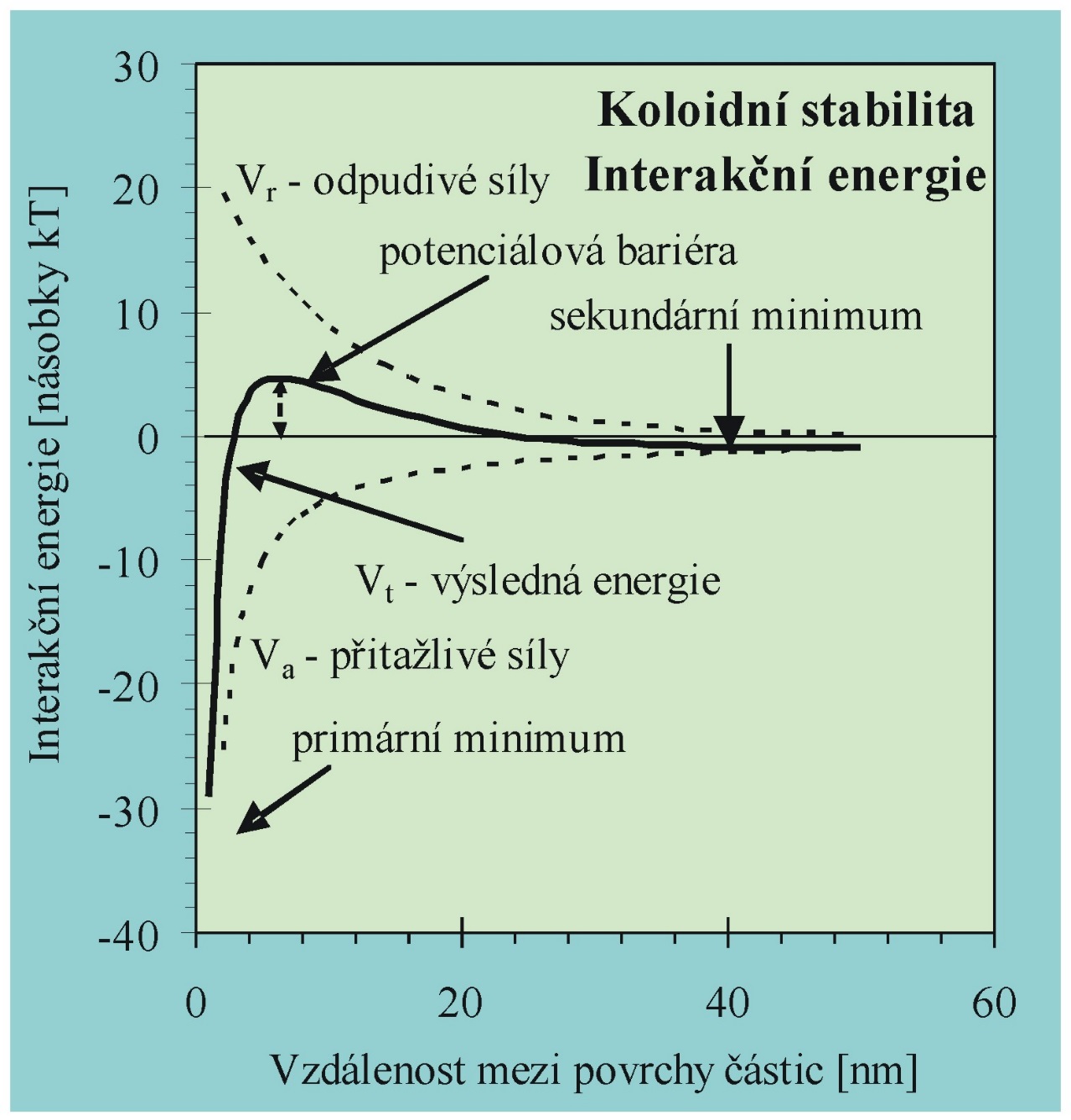 ε - relativní permitivita vody 
(dielektrická konstanta); 80,37
ε0 - relativní permitivita vakua; 
8,8542.10-12 Fm-1 (A2s4m-3kg-1)
a - poloměr částice 
Ψ- elektrický potenciál   (povrch)
κ - Debay-Hückelova délka
H - vzdálenost povrchů
a = 25 nm 
Ψo = 30 mV
1/κ = 10-8 m
A = 10-19 J
Hall et al. 1990
A - Hamakerova konstanta
a - poloměr částice
H - vzdálenost povrchů
J. Faimon:                          Koloidy v životním prostředí: Stabilita
Na křivce  celkové potenciální energie  jsou patrné tři  extrémní body: dvě  minima (primární a sekundární) a jedno maximum. 
Pokud  je primární  minimum  dostatečně  hluboké, pak  může po překonání  maxima docházet  ke koagulaci. 
Výška maxima určuje mechanismus agregace. 
Pokud je dostatečně vysoké, je překonáno jen částicemi s odpovídající energií. Taková agregace je pomalá a odpovídá reakčně limitovanému modelu. 
Pokud je energetická bariéra nízká nebo zcela potlačena, vede každá srážka ke spojení částic. Agregace je rychlá a je limitována rychlostí difuze částic v roztoku (difuzně limitovaný model).  
Jestliže je výška  maxima dostatečně vysoká - rovna nebo vyšší  jak 24 x kT - pak je  rychlost koagulace malá a koloidní systém  je dlouhodobě časově stabilní.  
Flokulace odpovídá agregaci v sekundárním minimu - může   nastat  bez  vyplnění   jakýchkoliv  předběžných podmínek.  V tomto  případě jsou  částice v  agregátech rozděleny většími vzdálenostmi.
J. Faimon:                          Koloidy v životním prostředí: Stabilita
Vliv iontové síly
Tloušťka elektrické  dvojvrstvy závisí  na  iontové  síle disperzního  prostředí. Zvyšováním  iontové  síly   v roztoku  dochází  ke stlačování  elektrické dvojvrstvy. 
Při iontové síle odpovídající koncentraci 10-1 mol/l se snižuje tloušťka dvojvrstvy pod 1nm. V tomto případě je síla elektrostatického odpuzování již nedostatečná  a převládají  van  der  Waalsovi  přitažlivé  síly.
Proto většina  elektrostaticky stabilizovaných  disperzí koaguluje  při zvyšování iontové síly v roztoku. Tento trend vystihuje empirické Hardy-Schultzeovo pravidlo (např. Stumm a Morgan 1981, Hall et al. 1991), které říká, že kritická koagulační koncentrace[1] je úměrná  převrácené hodnotě šesté mocniny náboje protiionu[2].  Vliv koncentrace elektrolytu dokumentuje průběh interakční energie dvou sférických částic v roztocích s různou iontovou silou na obrázku: 
[1] Koncentrace elektrolytu při které dochází ke spontánní koagulaci. 
[2] ion v roztoku s nábojem opačného znaménka, než koloidní částice.
Koloidy v životním prostředí
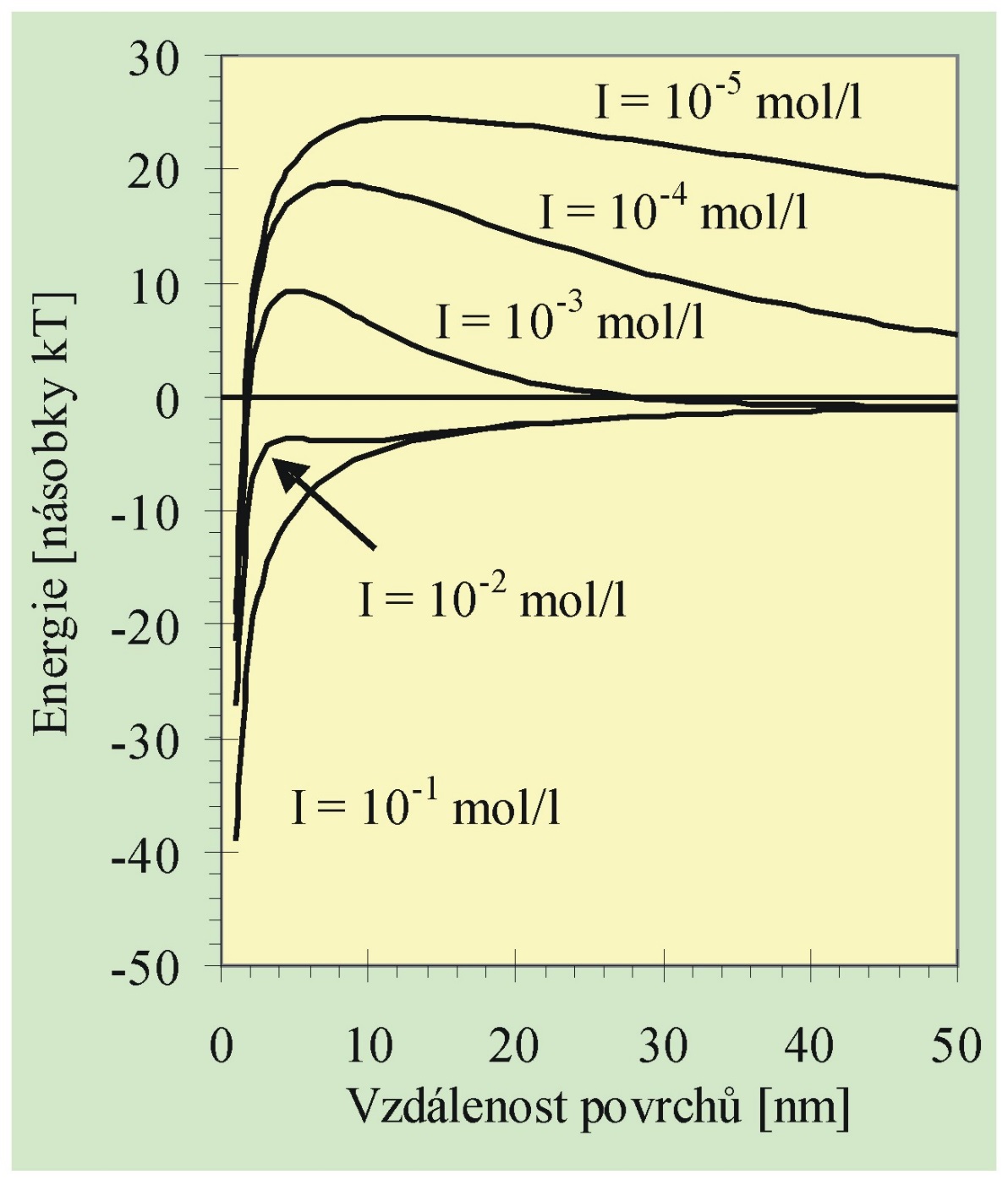 Empirické
Schultze-Hardyho pravidlo
pro agregaci: 
Kritická koagulační koncentrace je nepřímo úměrná 4. (6.) mocnině náboje proti-ionu (ion v roztoku s opačným nábojem než koloidní částice.
a  = 25 nm
Ψo = 35 mV
A = 10-19 J
J. Faimon:                          Koloidy v životním prostředí: Stabilita
Vliv pH
Tuhý povrch se může nabíjet díky sorpci ionů z roztoku a disociaci povrchových funkčních skupin. Oba tyto jevy jsou závislé na pH roztoku.
Hodnota pH, odpovídající nulovému náboji na povrchu částic, je označována jako tzv. bod nulového náboje pHzpc (v přítomnosti cizích ionů), nebo izoelektrický bod pHiep (v přítomnosti pouze H+ a OH-), viz. např. Stumm a Morgan 1981. 
Při pHzpc resp. pHiep jsou potlačeny elektrostatické odpudivé síly a částice hydrofobních koloidů rychle agregují.  
Stabilita molekulárních koloidů není v tomto smyslu hodnotou pH příliš ovlivněna.
J. Faimon:                          Koloidy v životním prostředí: Stabilita
Polymerní stabilizace
Struktura polymerů. A,B jsou různé nízkomolekulární jednotky, ze kterých je polymer vystaven Jako polymer se označuje makromolekulu[1], skládající se z pravidelně se  opakujících  nebo  z chemicky  identických nízkomolekulárních  jednotek, svázaných navzájem kovalentními vazbami. 
Pokud  se  polymer    skládá  z opakujících se strukturálních  jednotek stejného složení Xn, nazývá se homopolymer, pokud z jednotek rozličného  chemického složení XnYm,  pak kopolymer (Moore 1981). 
[1] Pozn. autora: "Makromolekulární" se většinou rozumí látka s rel. mol. hmotností M>10 000.
J. Faimon:                          Koloidy v životním prostředí: Stabilita
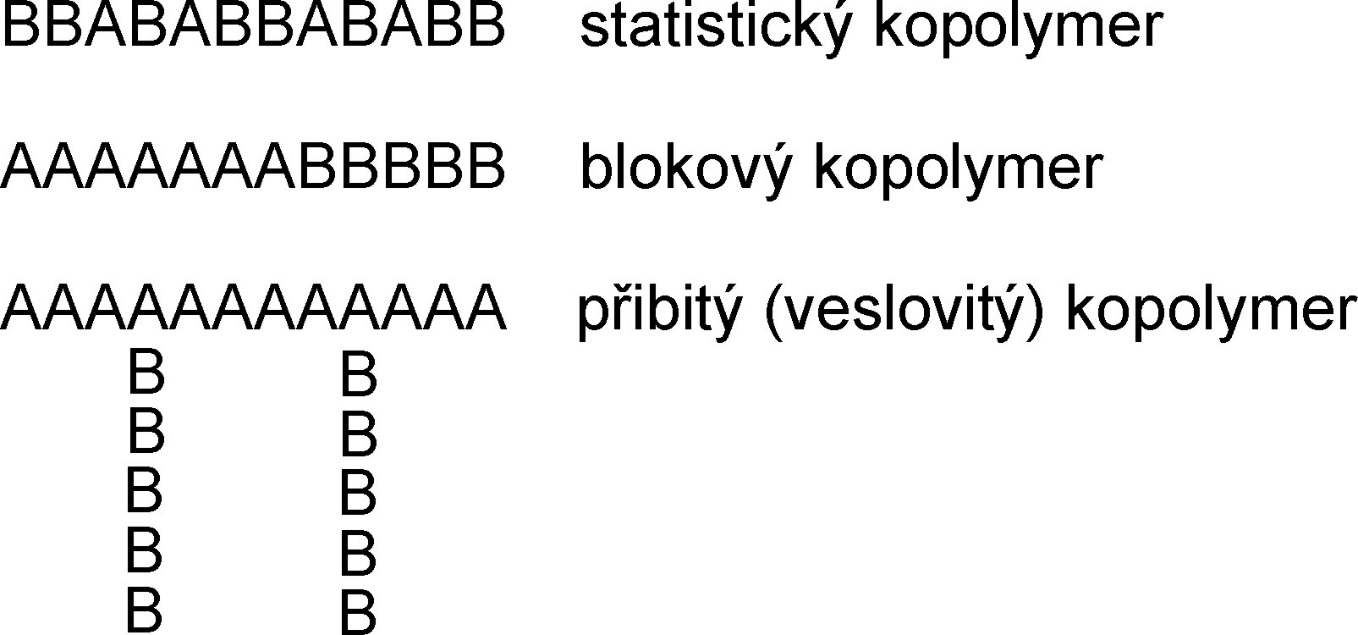 V závislosti na struktuře, rozlišujeme 
statistické kopolymery, 
blok-kopolymery a 
přibité (veslovité) kopolymery, (viz. obr.).
J. Faimon:                          Koloidy v životním prostředí: Stabilita
Prostorové  rozměry  i nízko­molekulárních  polymerů obyčejně dosahují nebo přesahují vzdálenost působení londonovských přitažlivých sil mezi koloidními  částicemi. Polymery tak brání koloidním částicím ve vzájemném přiblížení  na vzdálenost, při které by přitažlivé síly převládly a částice  se spojily. 
Podle  mechanismu  bránění   v přístupu  rozlišujeme  stabilizaci 
sterickou   je  způsobena polymery  pevně  spojených  s povrchem  koloidních částic - např. adsorbcí. 
vytěsňovací (někdy je nazývána "stabilizace vytěsňováním") je způsobena polymery  volně rozptýlenými (rozpuštěnými) v roztoku.